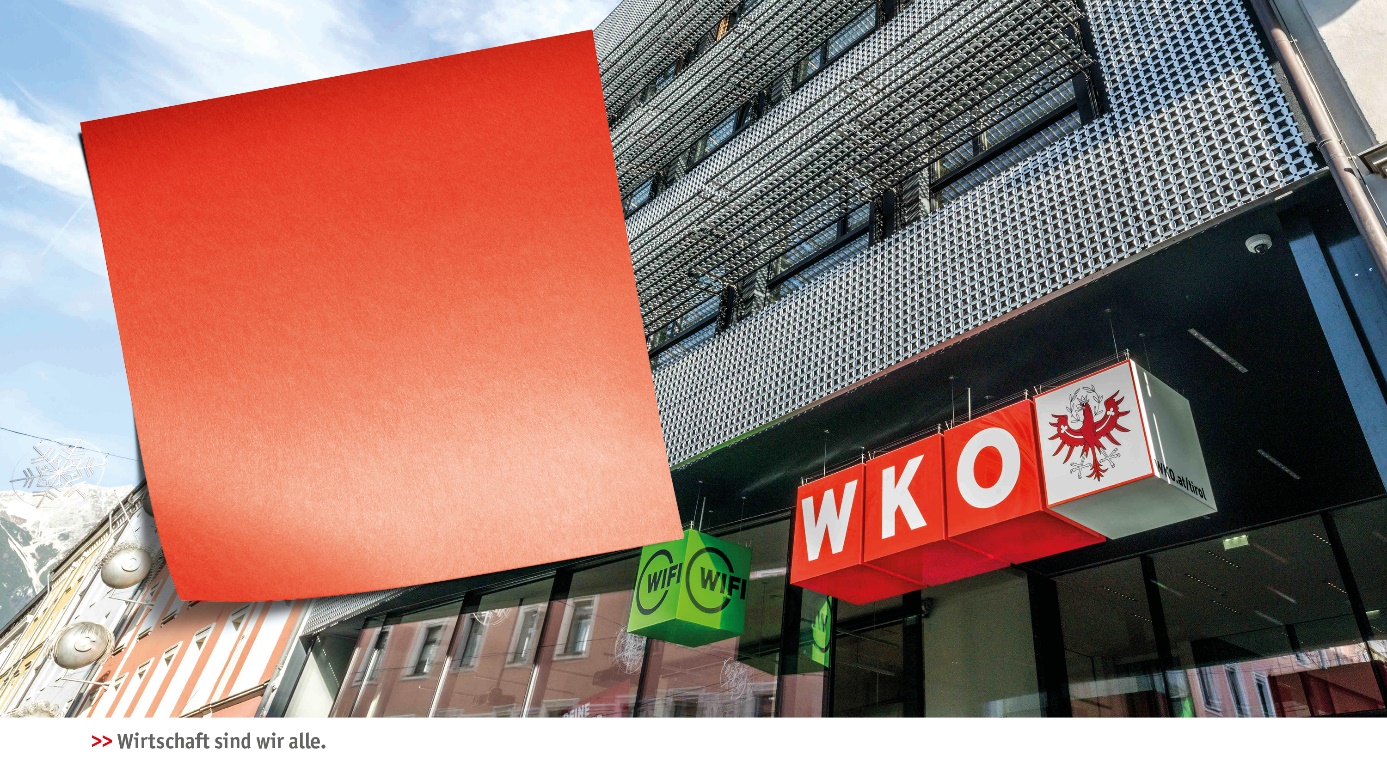 #zukunftsichern
WIR FÜR DIE LEHRE
David Narr
Helmut Wittmer
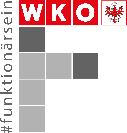 Lehrlingssituation Tirol
Mit 30. April 2021 standen in Tirol …

exakt 10.000 Lehrlinge in Ausbildung— knapp 2 % weniger als im Vorjahr

3.211 Lehrbetriebe bildeten Lehrlinge aus — 98 weniger als im Vorjahr
Lehrlingssituation Tirol
Ende April 2021 standen in Tirol gesamt 2.218 offene Lehrstellen zur Auswahl
Lehrstellensuchend waren 472 Personen beim AMS gemeldet
Bildungsabteilungder Wirtschaftskammer Tirol
Bildungspolitik
Lehrvertragsservice
Förderservice
Prüfungsservice
TyrolSkills
Ausbildungsberatung und Ausbildermappe
Ursula Pasrucker
Thomas Göller

Kostenlose Ausbildermappe im Rahmen einer Beratung:
Rechtliche Informationen
Tipps für die Rekrutierung von Lehrlingen
Informationen über Förderungen
Checklisten für eine bewusste, strukturierte Ausbildung
Lehrbetriebsförderungen
Basisförderung
Ausbildungsverbund
Lernschwache Lehrlinge
Weiterbildung Ausbilderinnen und Ausbilder
Erwachsenenlehre
Übernahme aus ÜBA
Auszeichnung und guter Erfolg bei LAP
Internatskosten
Auslandspraktika
Lehrbetriebs- und Lehrlingscoaching
Lehrlingsförderungen
Neu: Digi-Scheck
Vorbereitungskurse auf LAP
Kostenlose Wiederholungsprüfung
Coaching

Information und Beratung:
Förderservice der Lehrlingsstelle 
T 05 90 90 5  7303E lehre.foerdern@wktirol.atW lehre-foerdern.at
Lehrlinge suchen und auswählen
Berufspraktische Tage (Schnuppern)
BERUFSREISE.AT – kostenlose Präsentationsmöglichkeit mit Unternehmensprofil – bzw. betrieblichen Angeboten
AMS-Lehrstellenbörse
Lokale Printmedien
Firmenhomepage und Social Media-Aktivitäten
Kooperationen mit Schulen, Betriebsbesichtigungen, Tag der offenen Tür
Veranstaltungen der WK (Berufs-Festivals, Berufs-Shuttle, Rookie, JOBbing-Nights)
Lehrstellenaktion der WK Tirol
Ausbilderforum
Initiative zur Weiterbildung und Vernetzung von Lehrlingsausbilderinnen und Lehrlingsausbildern
Partner:
      WK Tirol, Land Tirol, amg, AK Tirol und Gewerkschaft

Maßgeschneidertes Weiterbildungsprogramm
Weiterbildungspass — Diplomierte Lehrlingsausbilderin
Regionale Ausbilderstammtische
Jährlicher Ausbilderkongress
„Ausgezeichneter Tiroler Lehrbetrieb“
Landesauszeichnung unter Mitwirkung der WK und der AK
197 von 3.200 Lehrbetrieben
Kriterien:
Ausbildungsplanung und –dokumentation
Ausbildungsgespräche
Fachliche Zusatzausbildungen
Persönlichkeitstrainings
Ausbilderweiterbildungen
Unterstützung bei Berufsschule
Wettbewerbs- und Prüfungserfolge (TyrolSkills)
Ausbildungsverbundmaßnahmen
Verpflichtende Ausbildungsverbünde — wenn nicht alle Berufsbildpositionen betriebsintern vermittelt werden können
Freiwillige Ausbildungsverbünde

Partnerbetrieb oder Kursmaßnahme
Freistellung und Kostenersatz durch den Lehrbetrieb

Auslandspraktika (IFA-Verein, Xchange, TirolerInnen auf der Walz)
Lehre plus Matura
Berufsbegleitendes Modell
Integriertes Modell
Mit Förderung ODER
Mit Lehrzeitverlängerung

Eine Maturaprüfung muss vor Beendigung der Behaltezeit bestanden werden
Eine Maturaprüfung muss nach bestandener Lehrabschlussprüfung absolviert werden
Maturanten in die Lehre
Mögliche Anrechnung von einem Jahr
Eigene Berufsschulklassen bei entsprechender Schülerzahl
Zusatzausbildungen
Auslandspraktika
Teils Entlohnung über dem Kollektivvertrag
Individuelle Berufsausbildung
Jugendliche mit einer Behinderung, einem sonderpädagogischen Förderbedarf, einem negativen Schulabschluss oder einem sonstigen Qualifizierungsdefizit
Verlängerte Lehrzeit:
Alle Berufsbildinhalte werden in verlängerter Lehrzeit vermittelt (Verlängerung 1—2 Jahre)
Teilqualifizierung:
Es werden nur Teile des Berufsbildes in 1—3 Jahren vermittelt
www.tirol-bildung.at
Berufsbilder und Prüfungsordnungen
Rechtliches zur dualen Ausbildung
Lehrvertragsanmeldung, Formulare
Lehrbetriebsübersicht
Ausgezeichnete Tiroler Lehrbetriebe
Lehrlingseinkommen
Tiroler Fachberufsschulen
usw.
Wir sind für Sie da!
Bildungsabteilung der Wirtschaftskammer Tirol
Egger-Lienz-Straße 118
6020 Innsbruck

T  05 90 90 5-7301E  helmut.wittmer@wktirol.at W www.tirol-lehrling.at
Funktionärsbetreuung
funktionaere.tirol

Facebook-Gruppe „Funktionäre + Unternehmensvertreter Tirol“
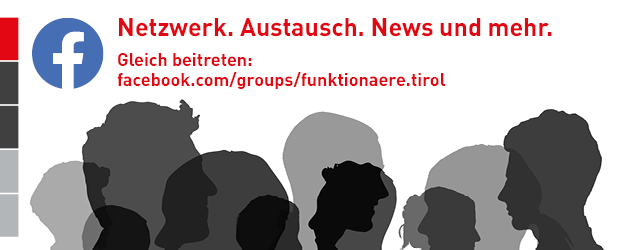 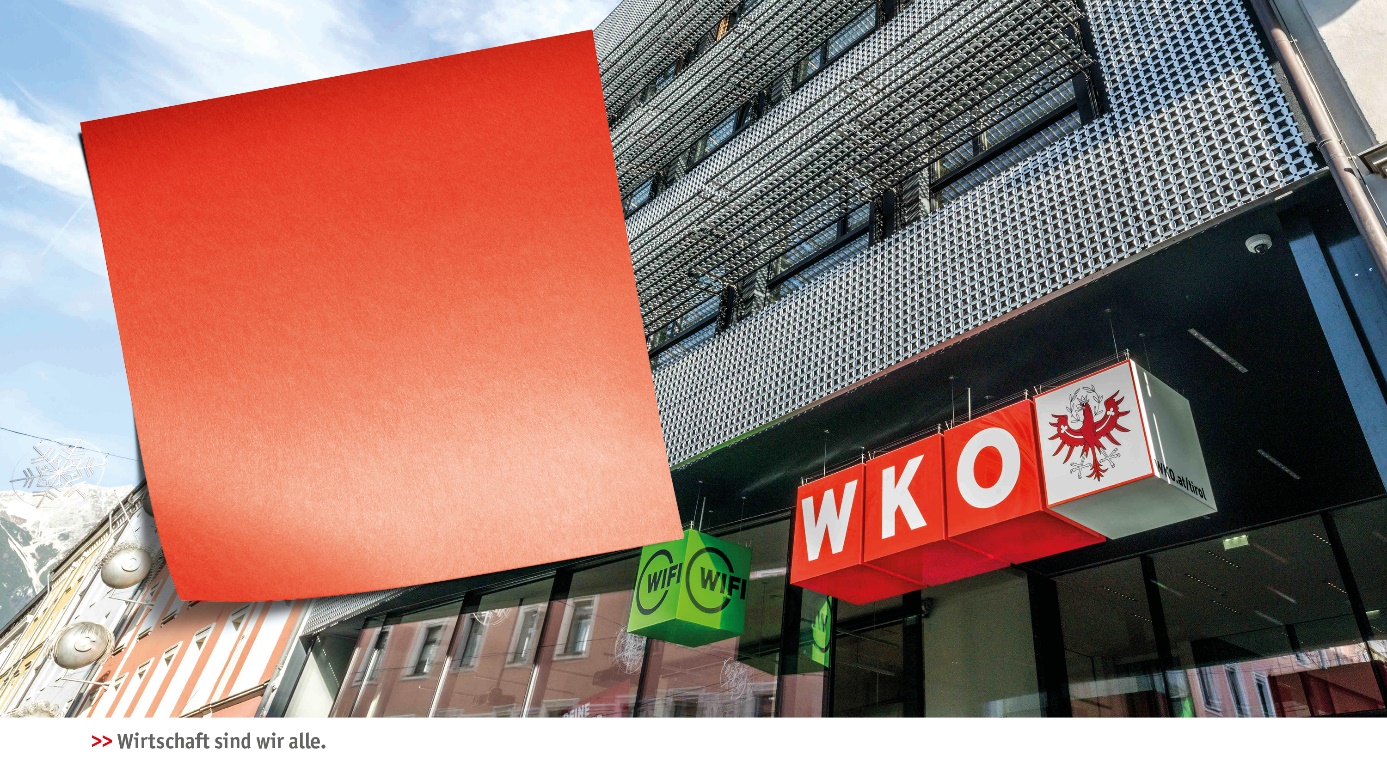 #zukunftsichern
WIR FÜR DIE LEHRE

DANKE!
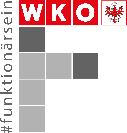